o30 การเปิดโอกาสให้เกิดการมีส่วนร่วม
วิเคราะห์ผลการประเมินที่ผ่านมา สำนักงานเขตพื้นที่การศึกษาผ่านเกณฑ์การประเมิน 100%
1. รูปแบบรายงานผลการดำเนินงาน
1.3 ผลจากการมีส่วนร่วม
1.1 ระบุประเด็นหรือเรื่องในการมีส่วนร่วม
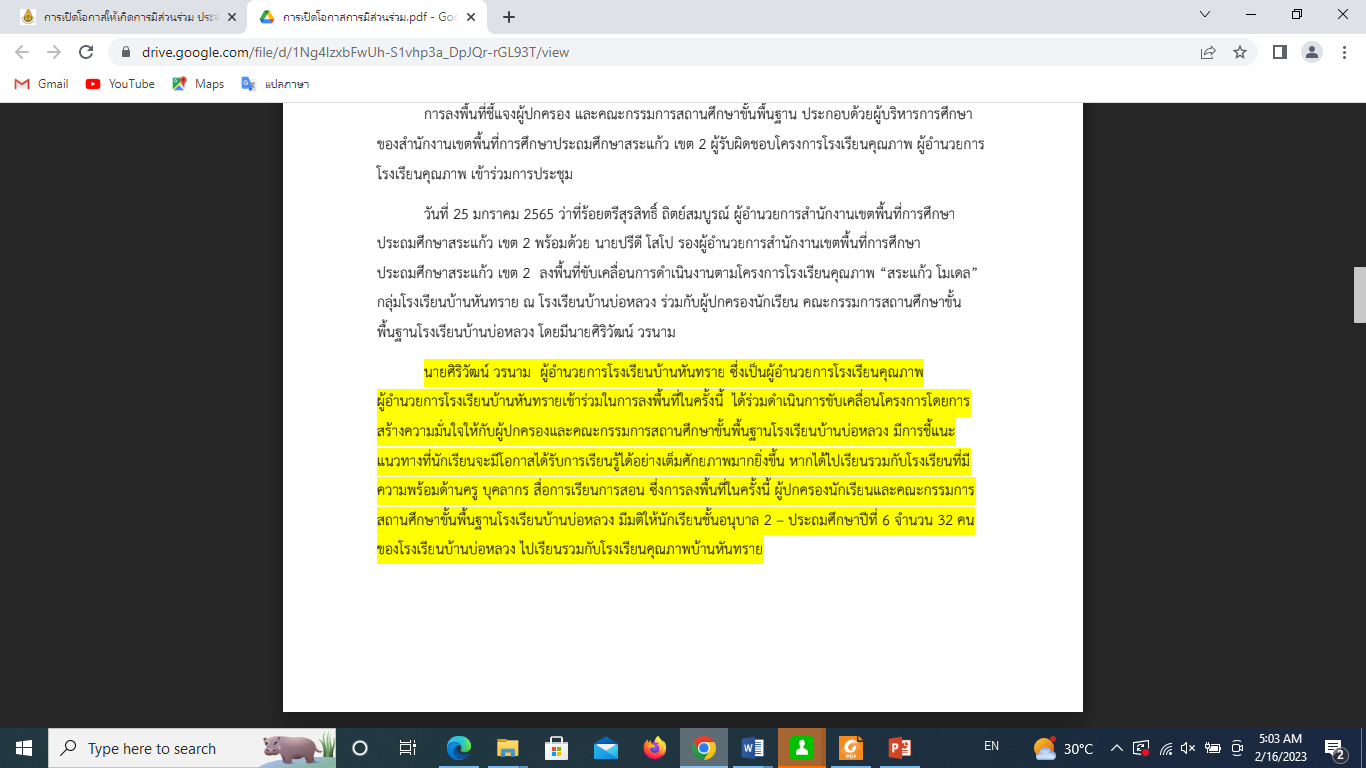 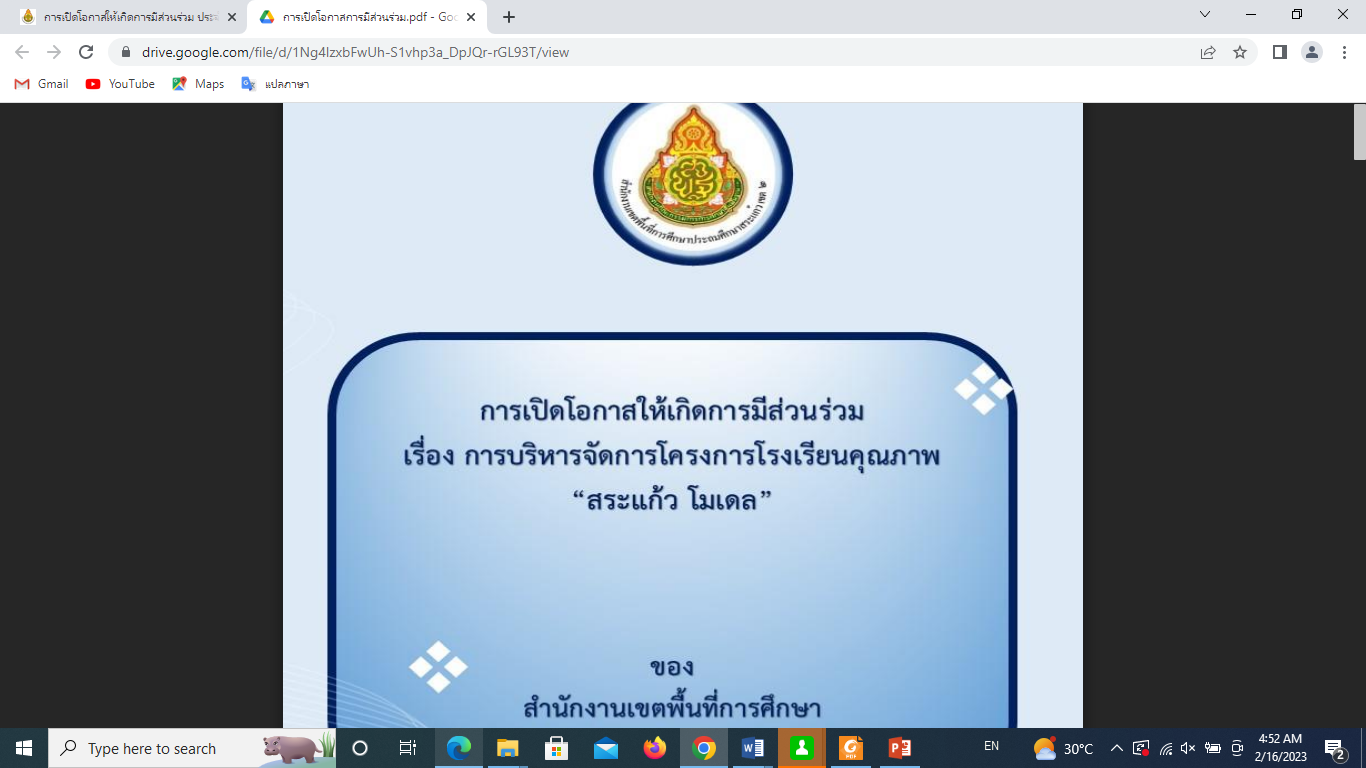 1.4 การนำผลจากการมีส่วนร่วมไปปรับปรุง
พัฒนาการดำเนินงาน
1.2 สรุปข้อมูลของผู้มีส่วนร่วม
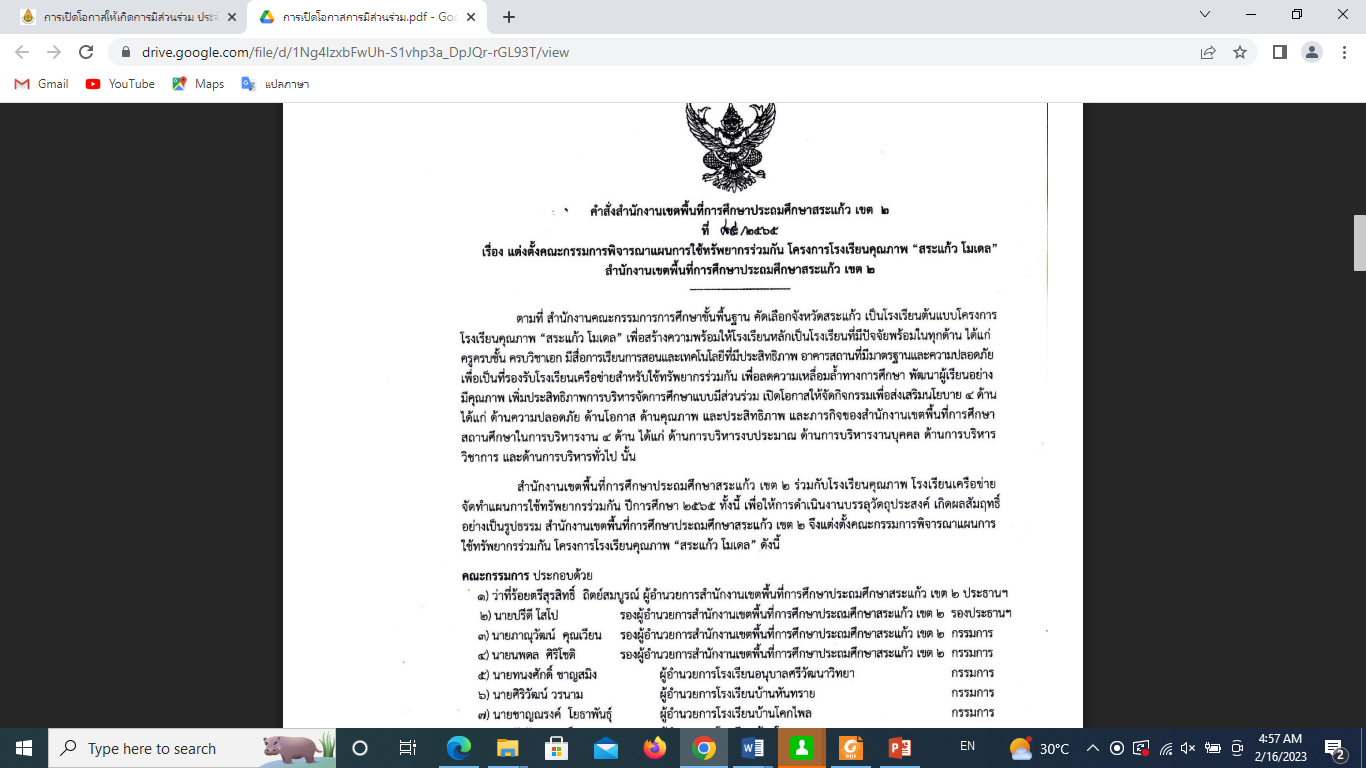 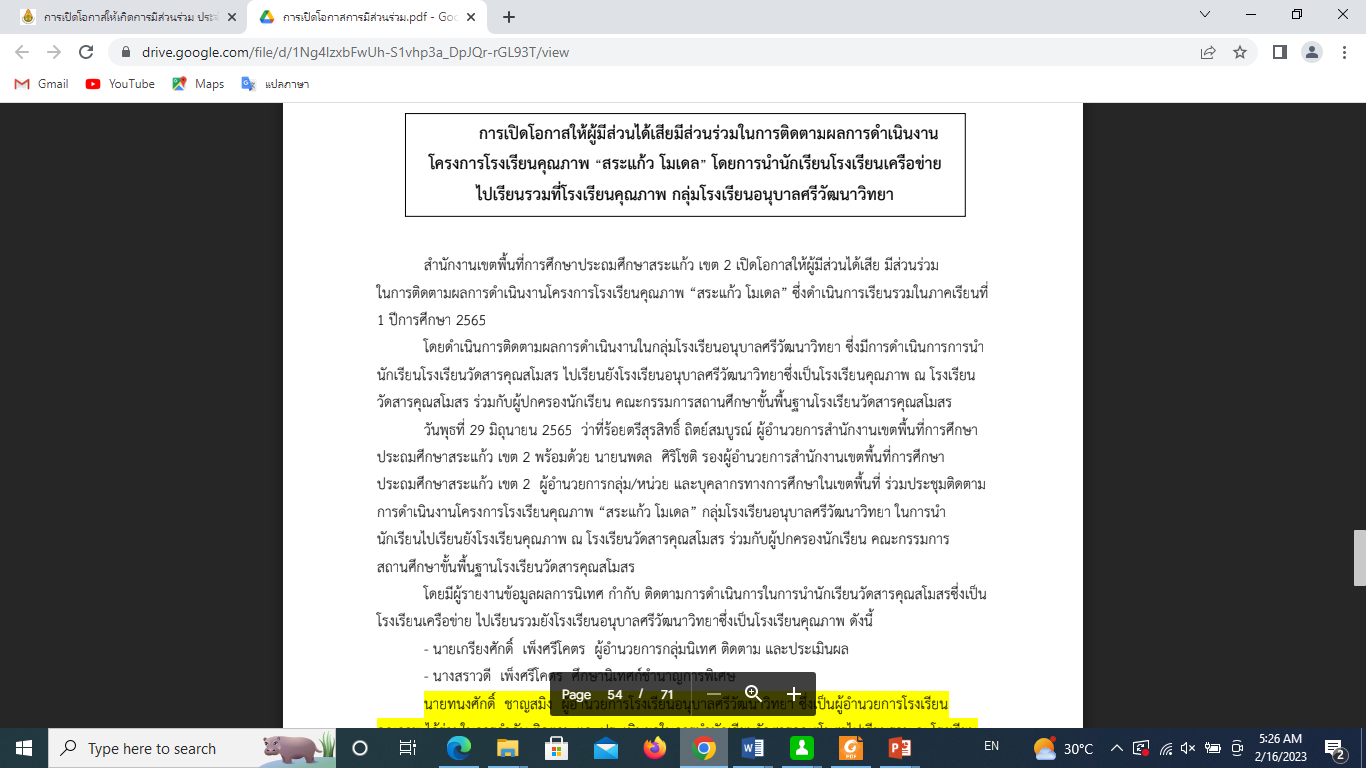 2. รูปแบบแผ่นข่าวประชาสัมพันธ์ 
ต้องมีองค์ประกอบให้ครบตามที่กำหนด
3. รูปแบบการสรุปผลการดำเนินงานลงในเว็บไซต์
ต้องมีองค์ประกอบให้ครบตามที่กำหนด
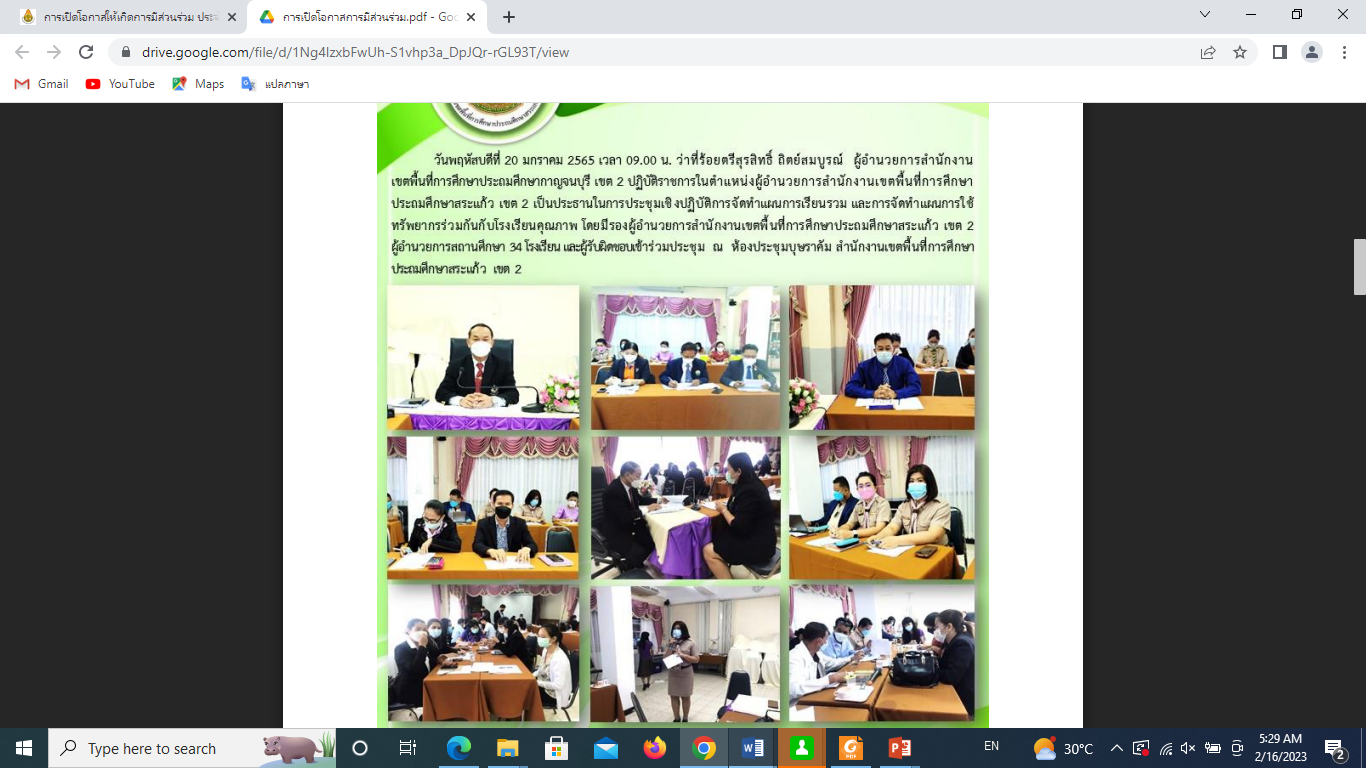 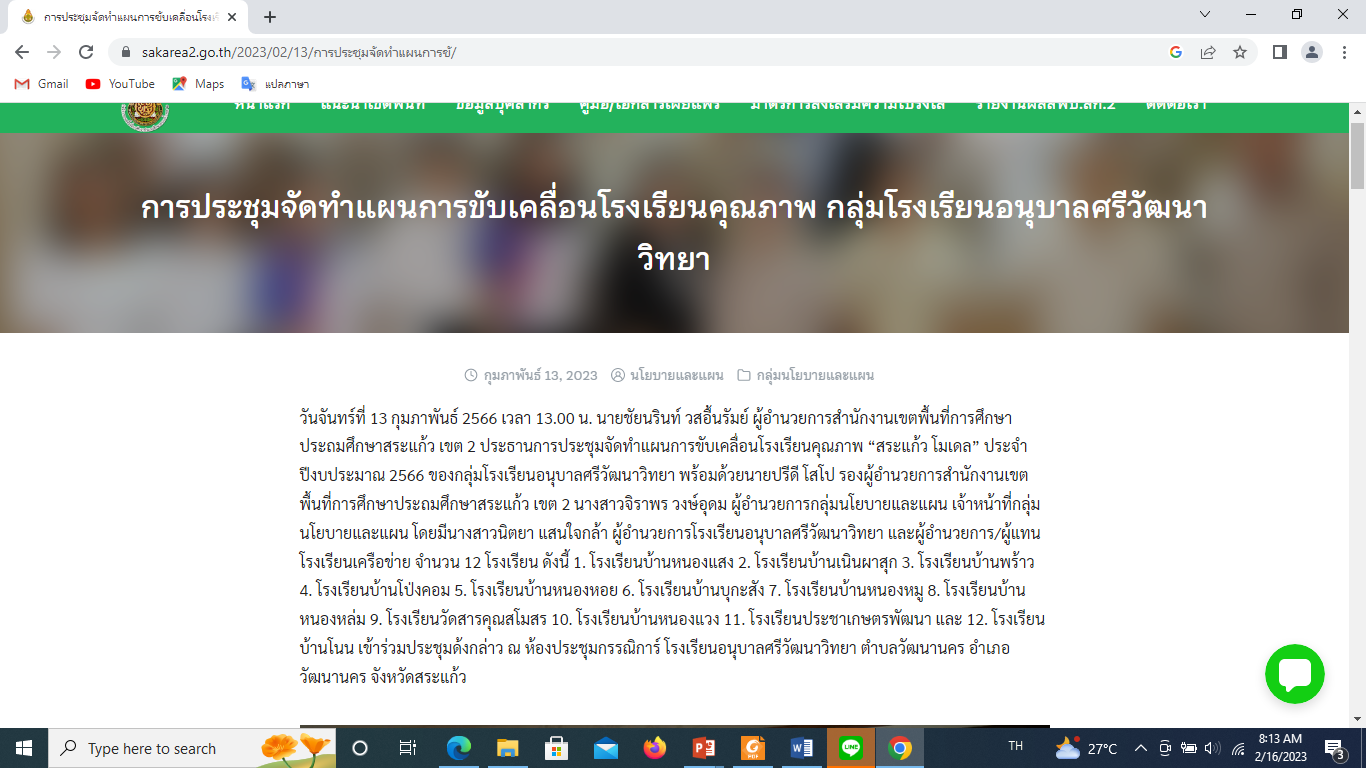 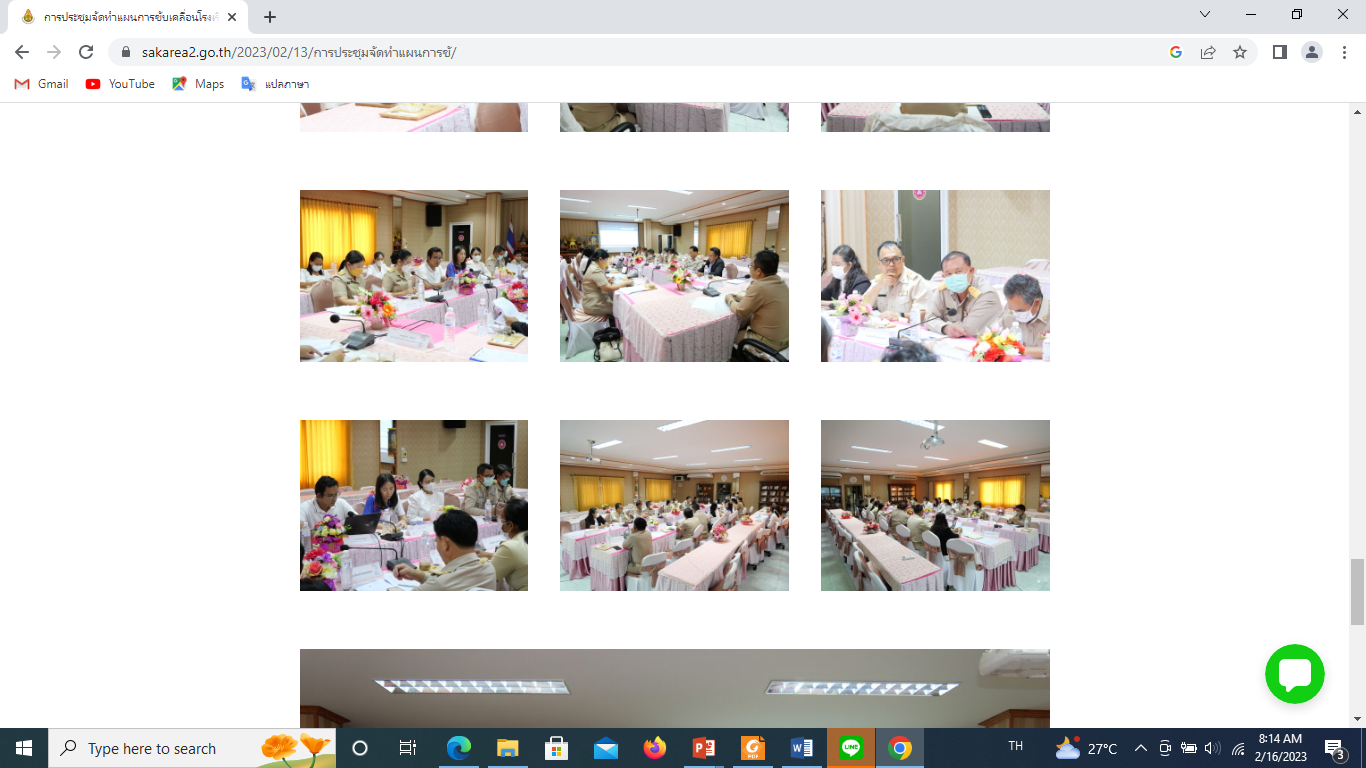 ข้อผิดพลาด/ข้อควรระวัง
การระบุข้อมูล ข้อ(3) กับ ข้อ(4) ซึ่งเป็นรายละเอียดใหม่ที่ต้องระบุในปีนี้ โดยในรายงานจะต้องมีรายละเอียดเนื้อหาครบทั้ง 4 ข้อ หากขาดไปข้อใดข้อหนึ่งจะไม่เป็นไป             ตามหลักเกณฑ์การประเมินที่กำหนด
ความเชื่อมโยงกับ IIT/EIT ตัวชี้วัดที่ 8 การปรับปรุงระบบการทำงาน